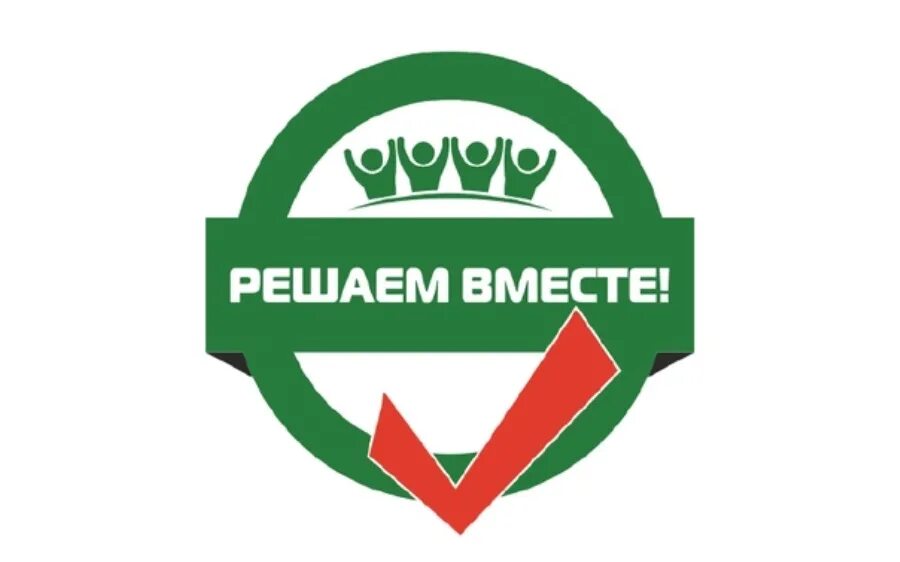 Муниципальное бюджетное общеобразовательное учреждение Скворцовская средняя общеобразовательная школа Проект «Перемены без телефонов»
Подготовили:  
Яшкин Иван 
 Сухарская Владислава
 Абросимова Ангелина
Дементьева Карина

д.Скворцово 2025 г.
Цель проекта:
заинтересовать обучающихся активными и спокойными формами проведения досуга на переменах.
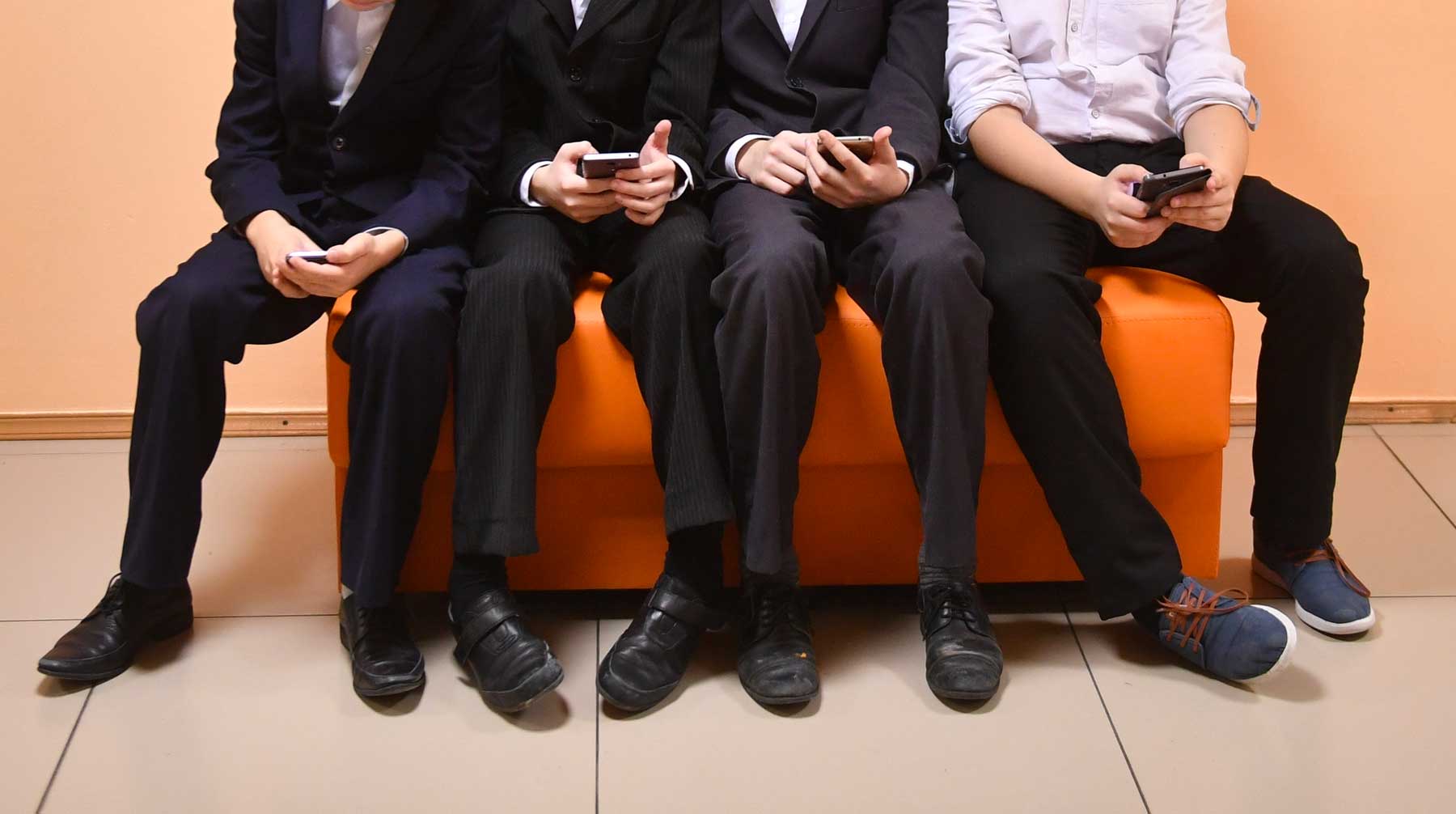 Задачи проекта:
Благоустроить рекреации 1 и 2 этажей;
Повысить интерес обучающихся проводить время без телефонов;
Ожидаемые результаты реализации проекта:
Активное проведение времени на переменах и отказ от использования телефонов на переменах.
Целевая аудитория ( количество благополучателей от реализации проекта)
56 обучающихся
выбрали для себя проект, который поможет восполнить недостаток движения, предупредить умственное переутомление и повысить работоспособность во время учёбы.Это же намного лучше, чем быть все время в телефоне!
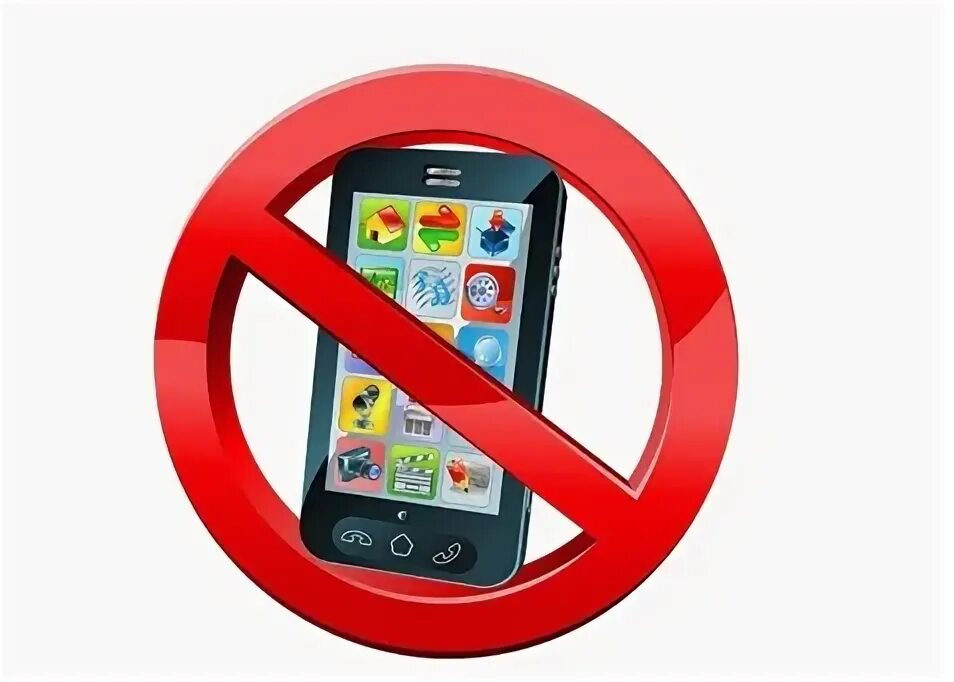 План рекреации 1 этажа
1.Зона для настольных игр
2. Места для отдыха
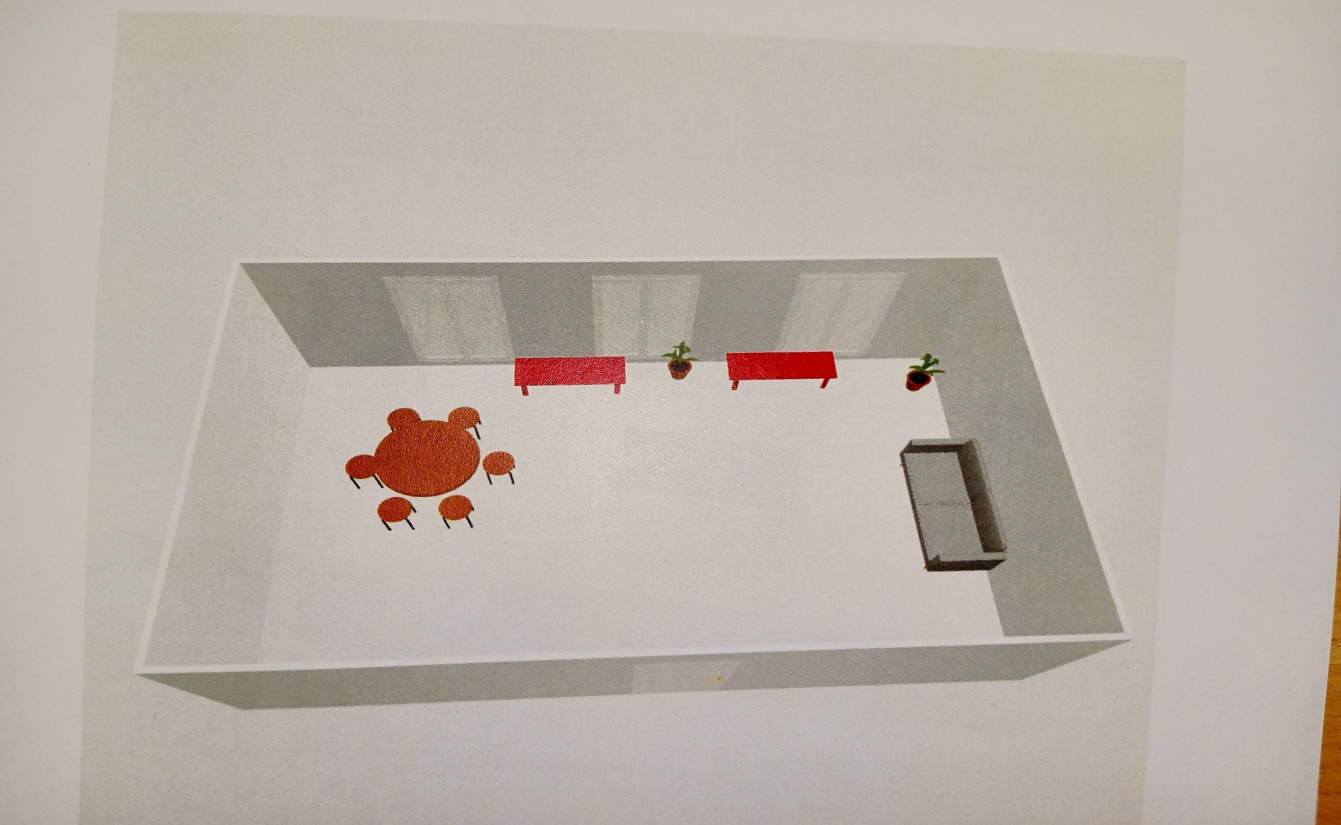 План рекреации 2 этажа
1.Места для отдыха
2.Теннисный стол
Инициативная группа:
Яшкин Иван Андреевич
Сухарская Владислава Ярославовна
Дементьева Карина Евгеньевна
Абросимова Ангелина Олеговна
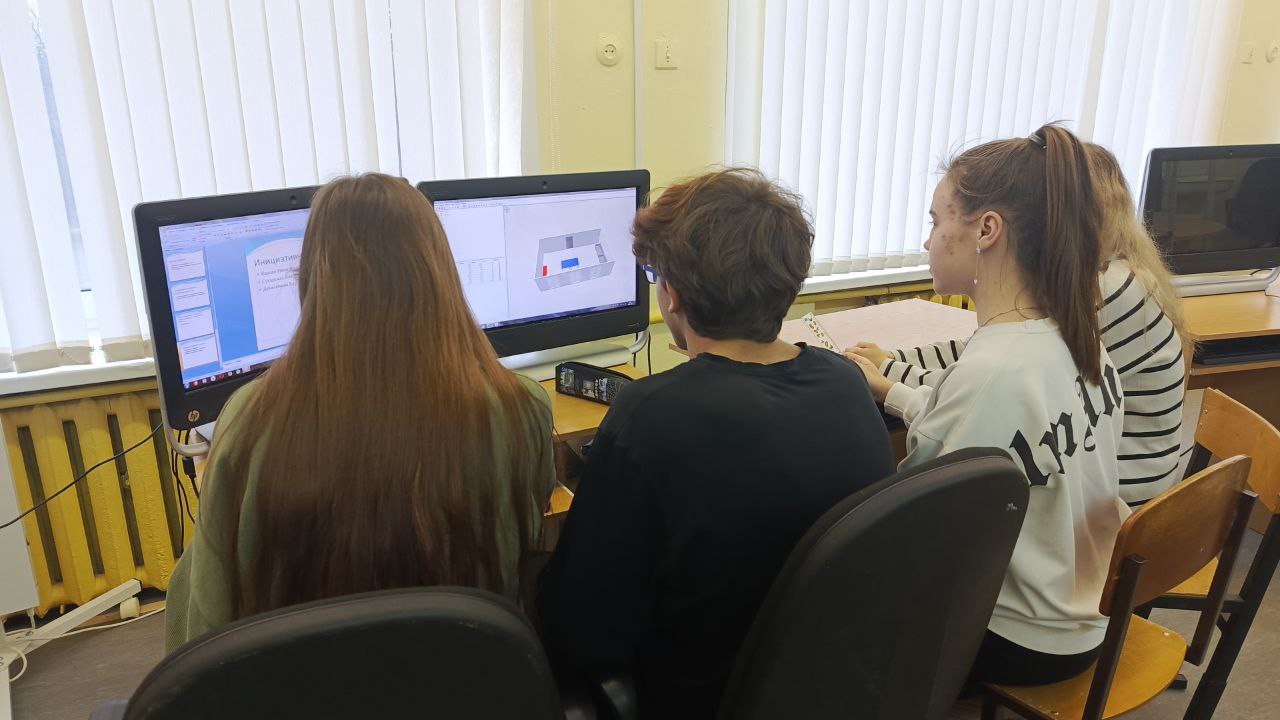 Мероприятия по продвижению проекта
Был проведен ряд мероприятий по продвижению проекта: 
публикации в социальной сети Вконтакте - 
официальном сайте школы - https://scolaskvorcovo.tverschool.ru/?section_id=337
Районная газета «Мой край» - публикация от 12.12.2024г. № 49